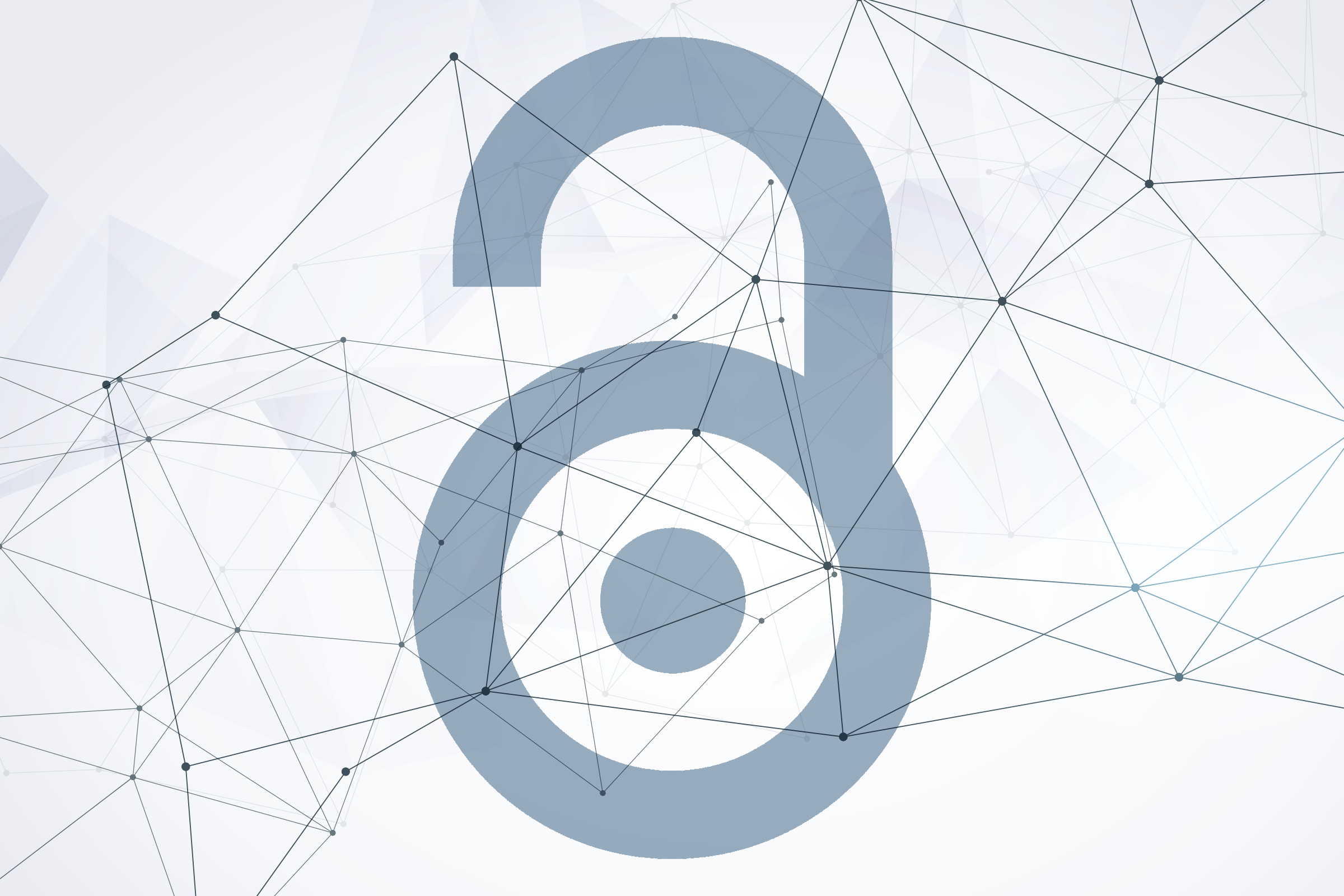 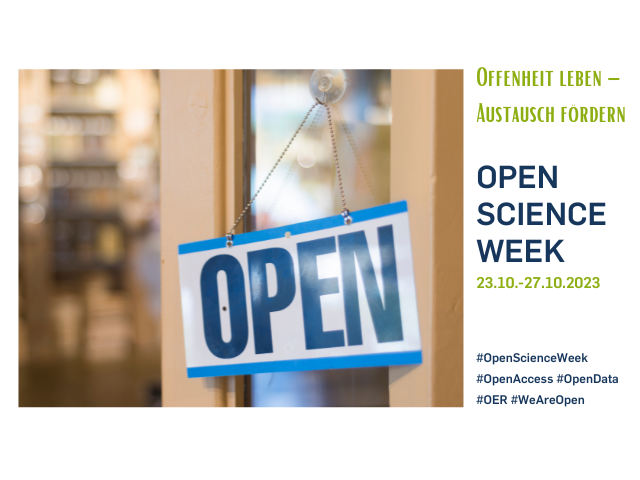 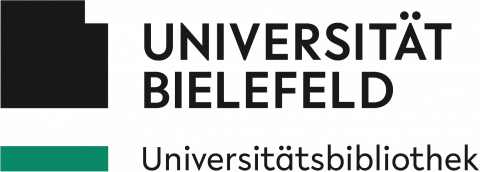 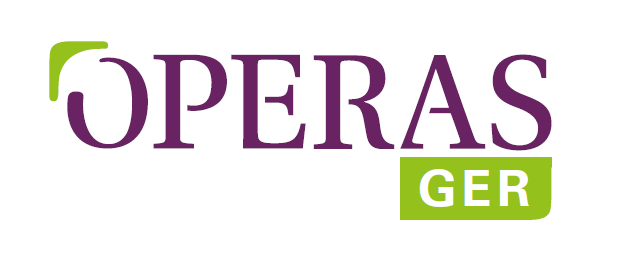 Open-Access-Tool-Workshop
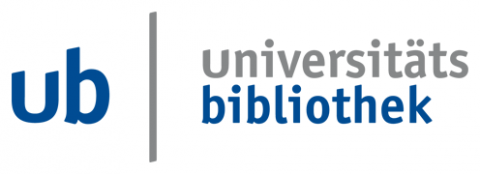 Eine Vorstellung hilfreicher Tools für alle InteressiertenKathrin Lucht-Roussel & Carla Hansmann (Universitätsbibliothek Bochum)
Nina Schönfelder (Universitätsbibliothek Bielefeld), Dorothee Graf (Universitätsbibliothek Duisburg-Essen), Marlen Töpfer (OPERAS-GER)
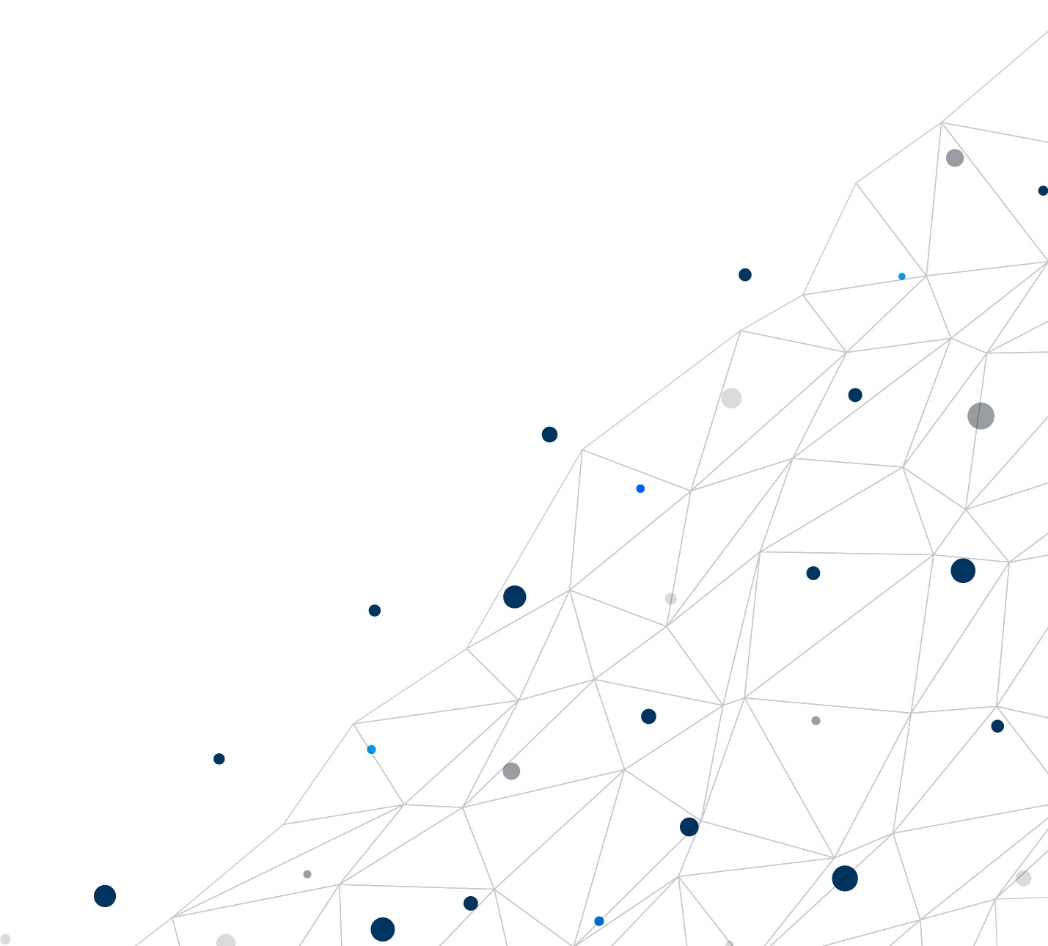 Open-Access-Tool-Workshop
Open-Access-Publikationsorgane finden (Schwerpunkt Zeitschriften)
13:30 | oa.finder
Open-Access-Publikationsprozess (Schwerpunkt Bücher)
14:30 | AuROA-Vertragsgenerator
Open-Access-Ressourcen finden (Schwerpunkt Geistes- und Sozialwissenschaften)
15:30 | GoTriple
2
Open-Access-Tool-Workshop
Open-Access-Publikationsorgane finden (Schwerpunkt Zeitschriften)
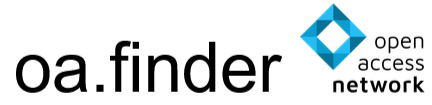 Open-Access-Tools
Open-Access-Publikationsorgane finden
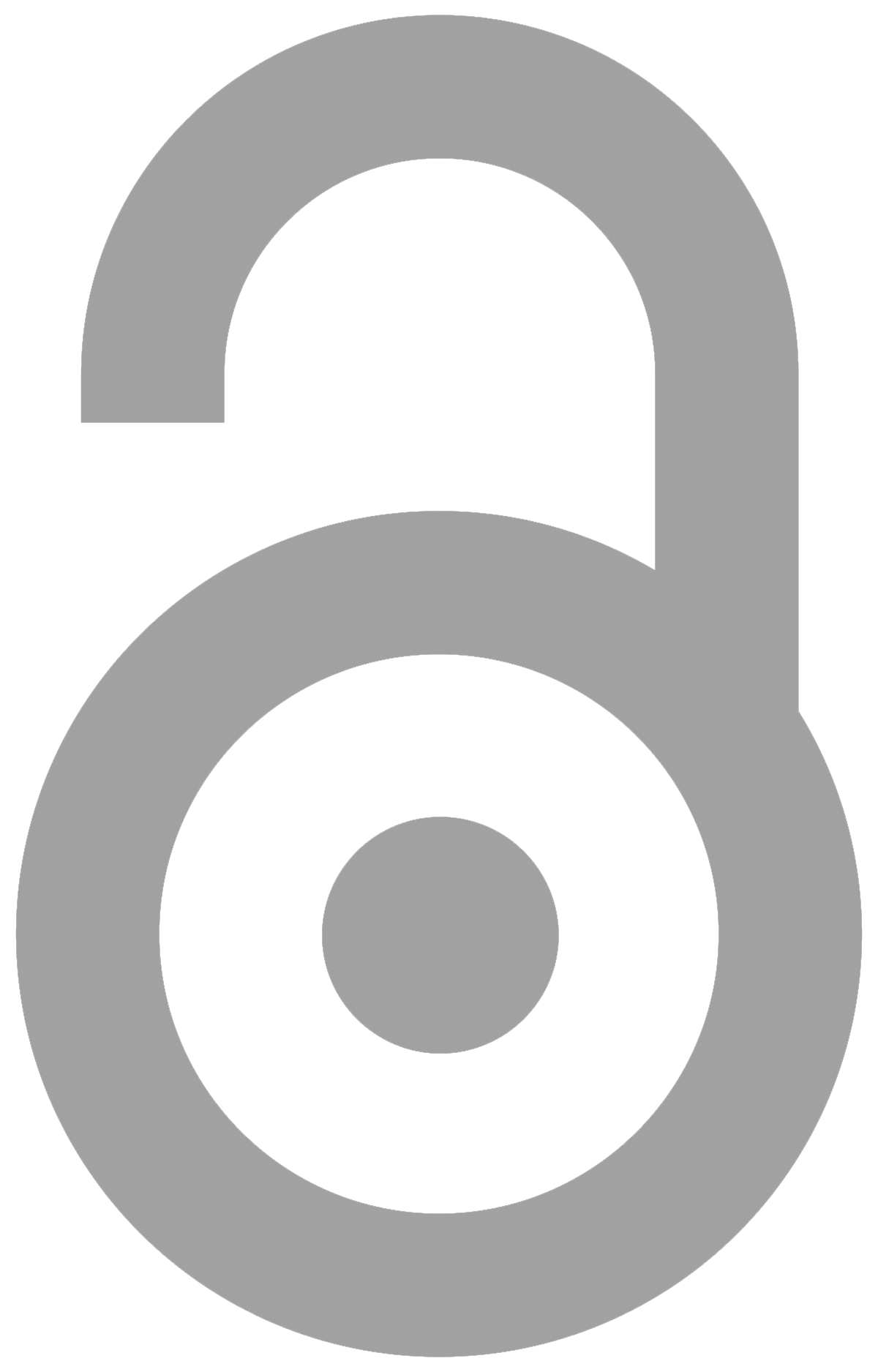 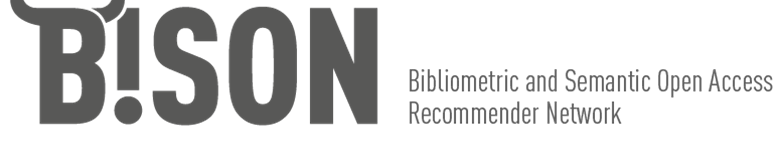 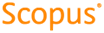 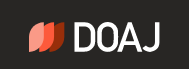 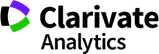 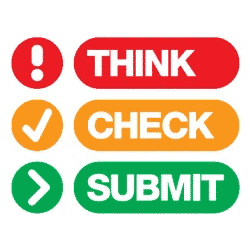 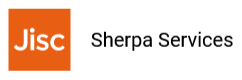 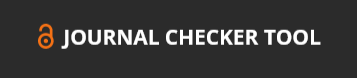 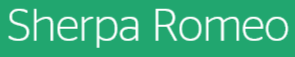 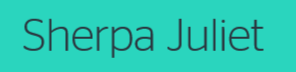 4
Open-Access-Tool-Workshop
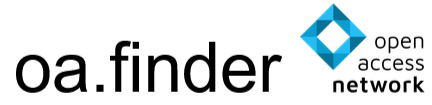 Open-Access-Tools
Open-Access-Publikationsorgane finden
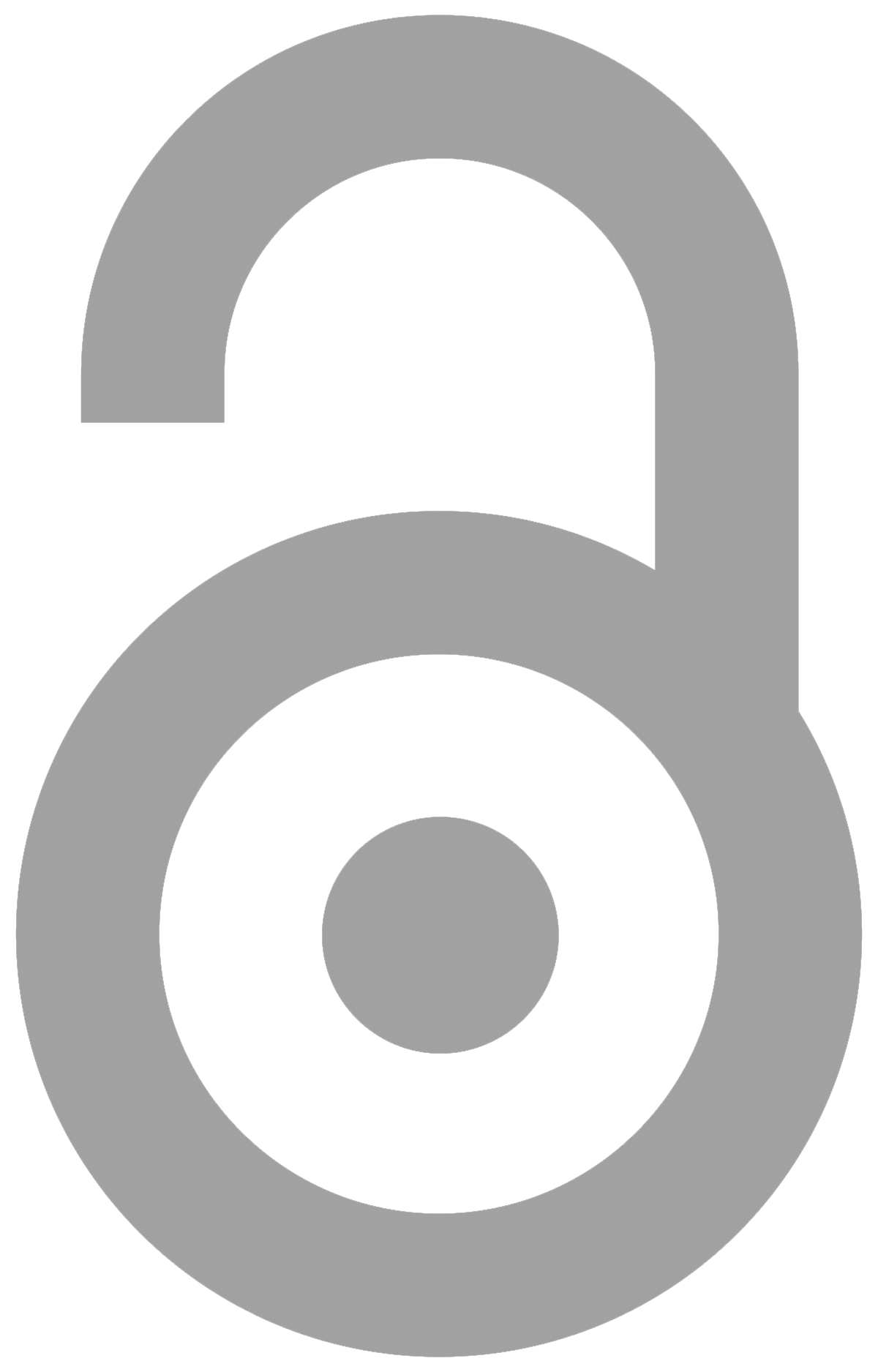 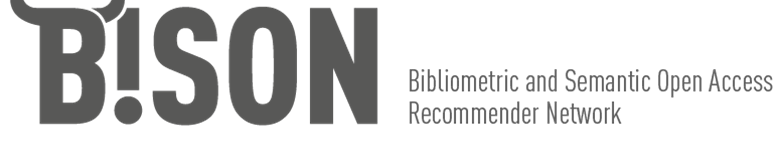 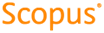 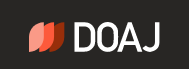 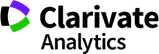 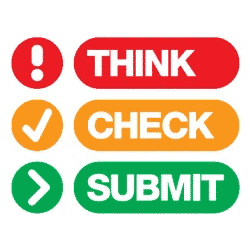 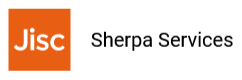 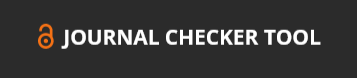 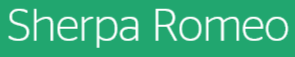 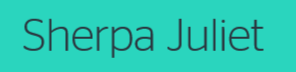 5
Open-Access-Tool-Workshop
Open-Access-Tools – Nutzungsszenarien
1)	Wie finde ich eine geeignete Zeitschrift für meinen Open-Access-Artikel, ausgehend von meiner spezifischen institutionellen Zugehörigkeit?
oa.finder
2) Wie finde ich thematisch passende Open-Access-Zeitschriften zu meinem Artikel?
B!SON
3) Wo finde ich reine Open-Access-Zeitschriften?
DOAJ
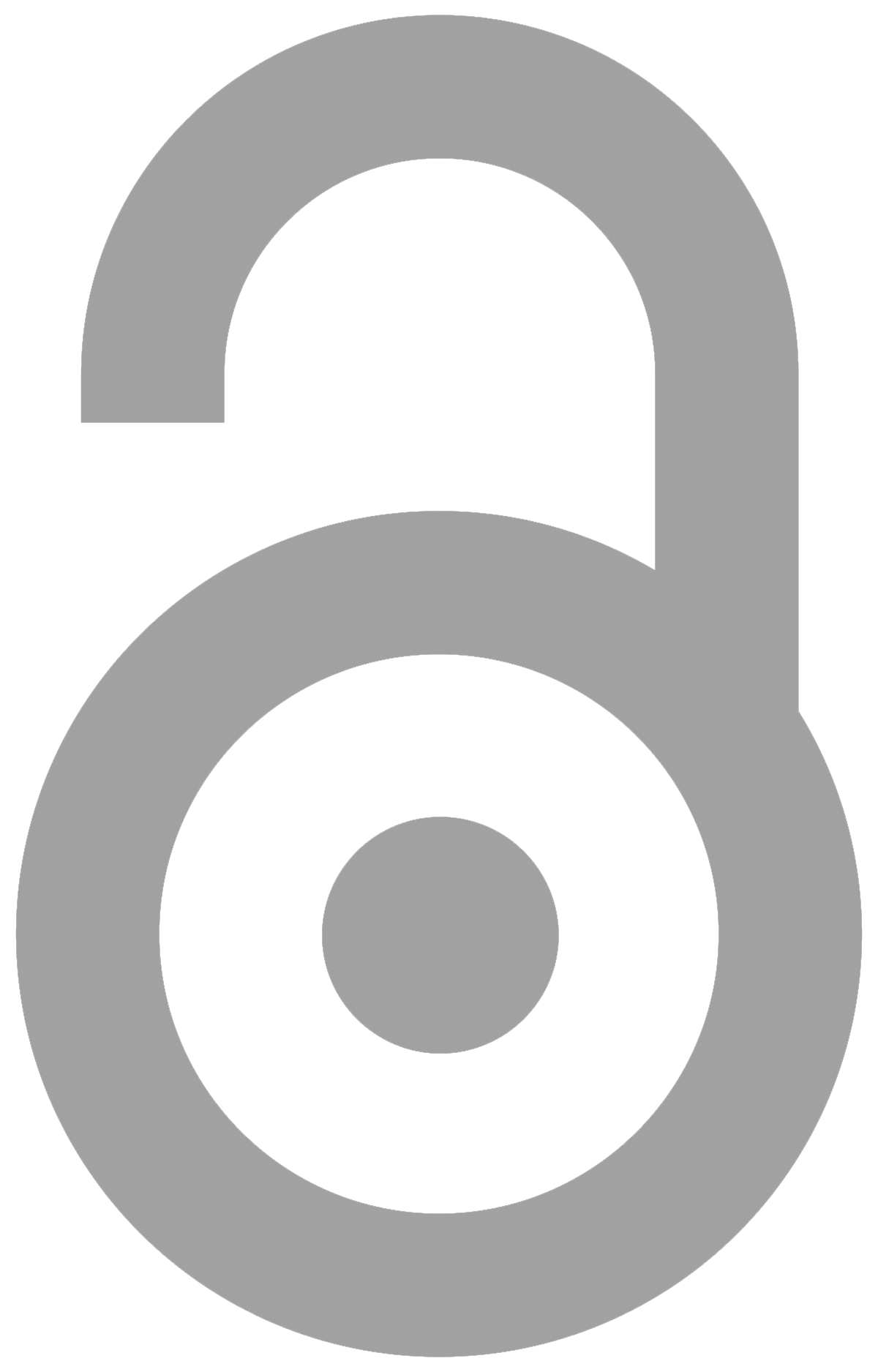 6
Open-Access-Tool-Workshop
Open-Access-Tools – Nutzungsszenarien
4)	Wo finde ich Open-Access-Zeitschriften, wenn der Impact Faktor ein wichtiges Kriterium für mich ist?
Zitationsdatenbanken (WoS, Scopus)
5)	Welches Tool kann ich nutzen, wenn ich mir bei einer Zeitschrift nicht ganz sicher bin?
Think. Check. Submit.
6)	Wie kann ich meinen Zeitschriftenartikel Open Access zweitveröffentlichen?
Sherpa Services (Sherpa Romeo)
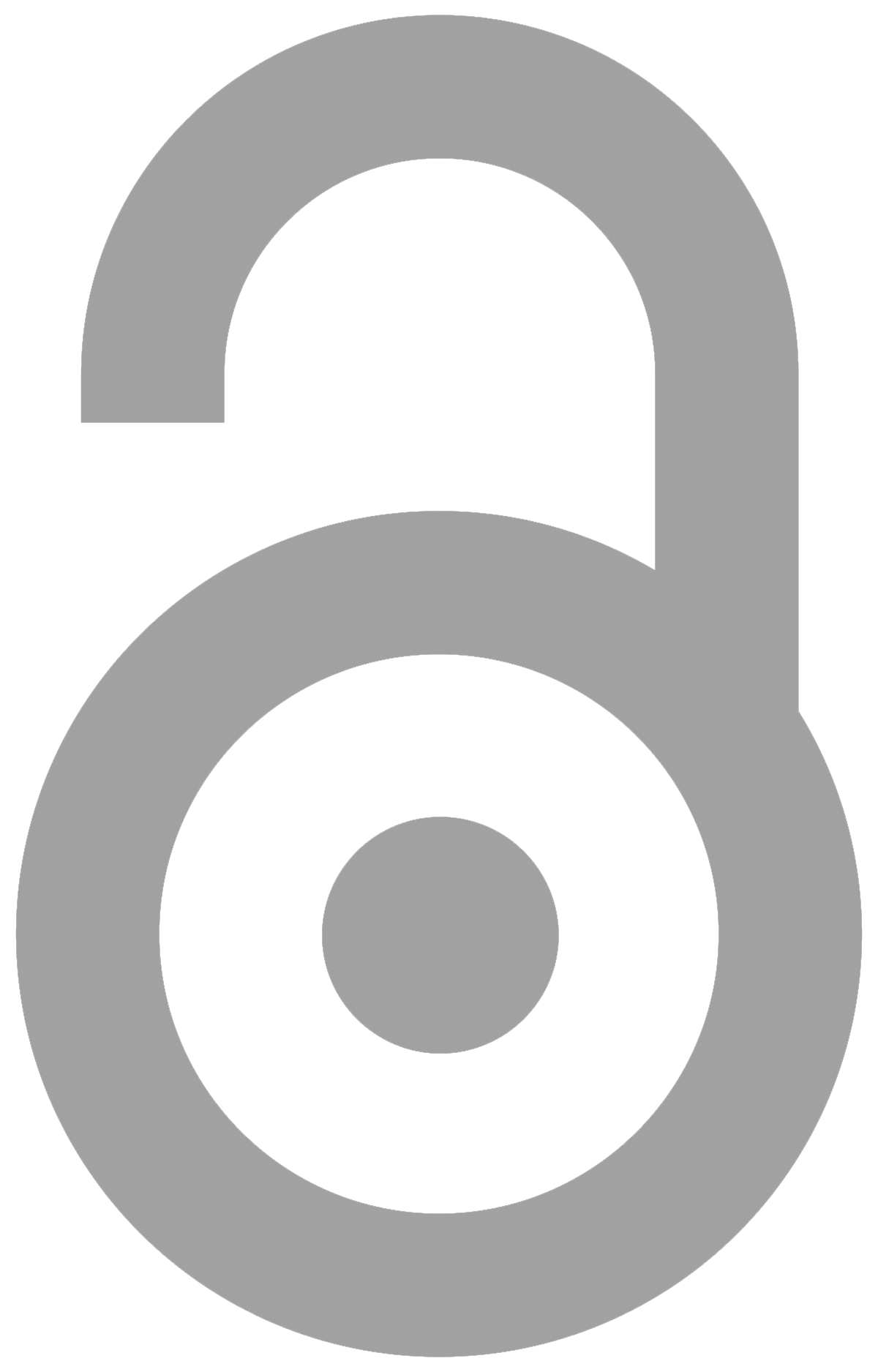 7
Open-Access-Tool-Workshop
Open-Access-Tools – Nutzungsszenarien
7) Wie finde ich Publikationsorgane, die sich mit meinen Open-Access-Förderbedingungen vereinbaren lassen?
Sherpa Services (Sherpa Juliet)
Journal Checker Tool
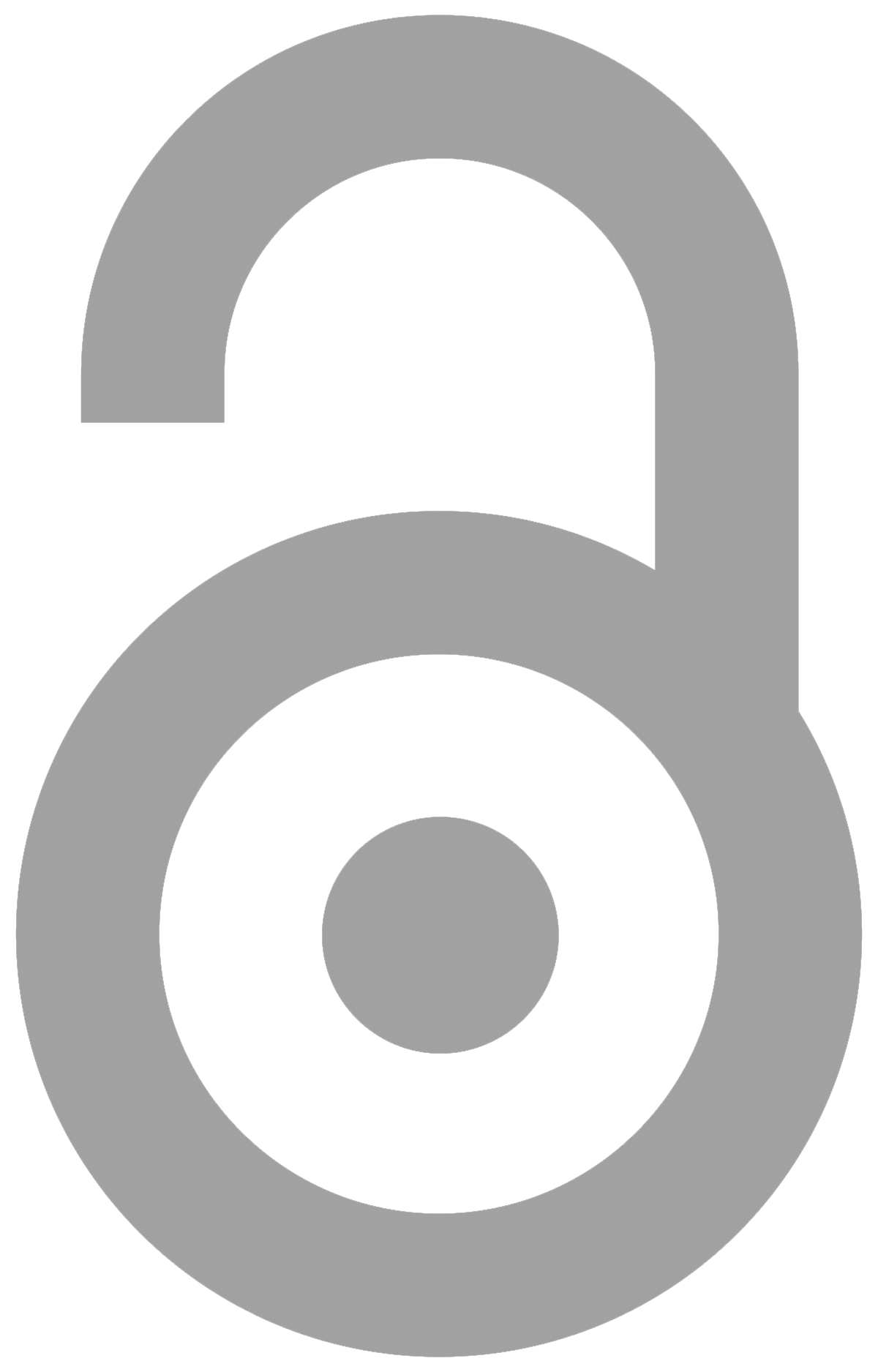 8
Open-Access-Tool-Workshop
Open-Access-Publikationsprozess(Schwerpunkt Bücher)
Open-Access-Tools
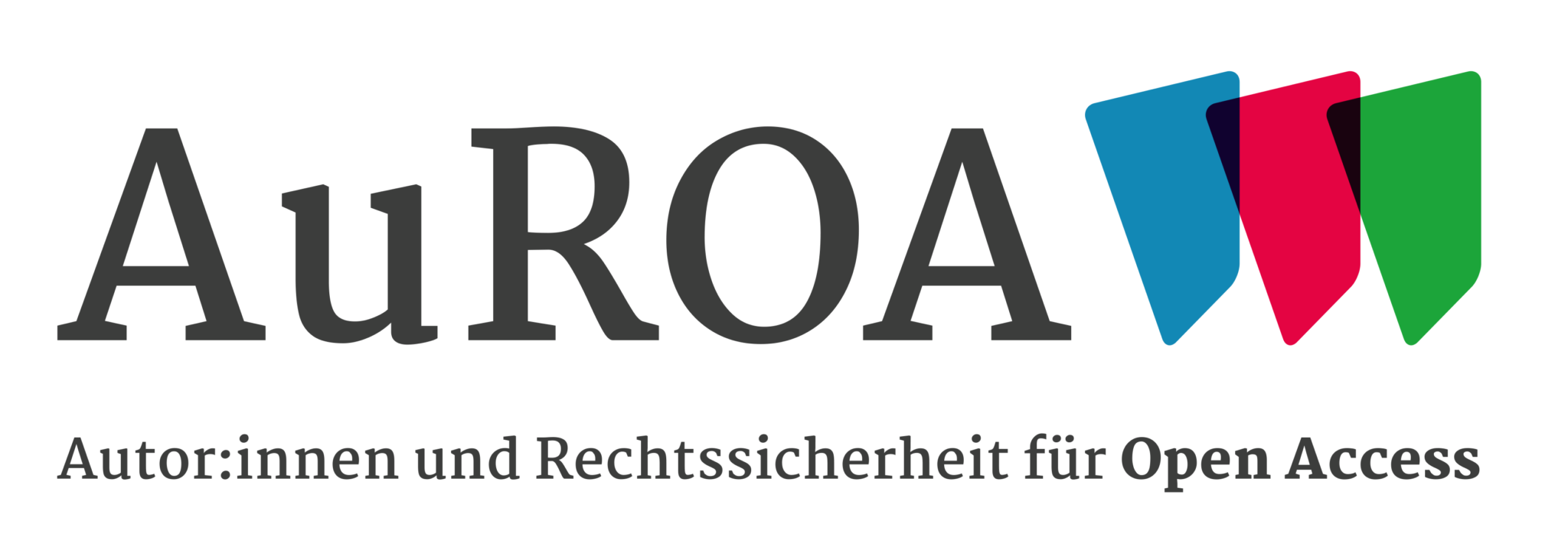 Open-Access-Publikationsprozess
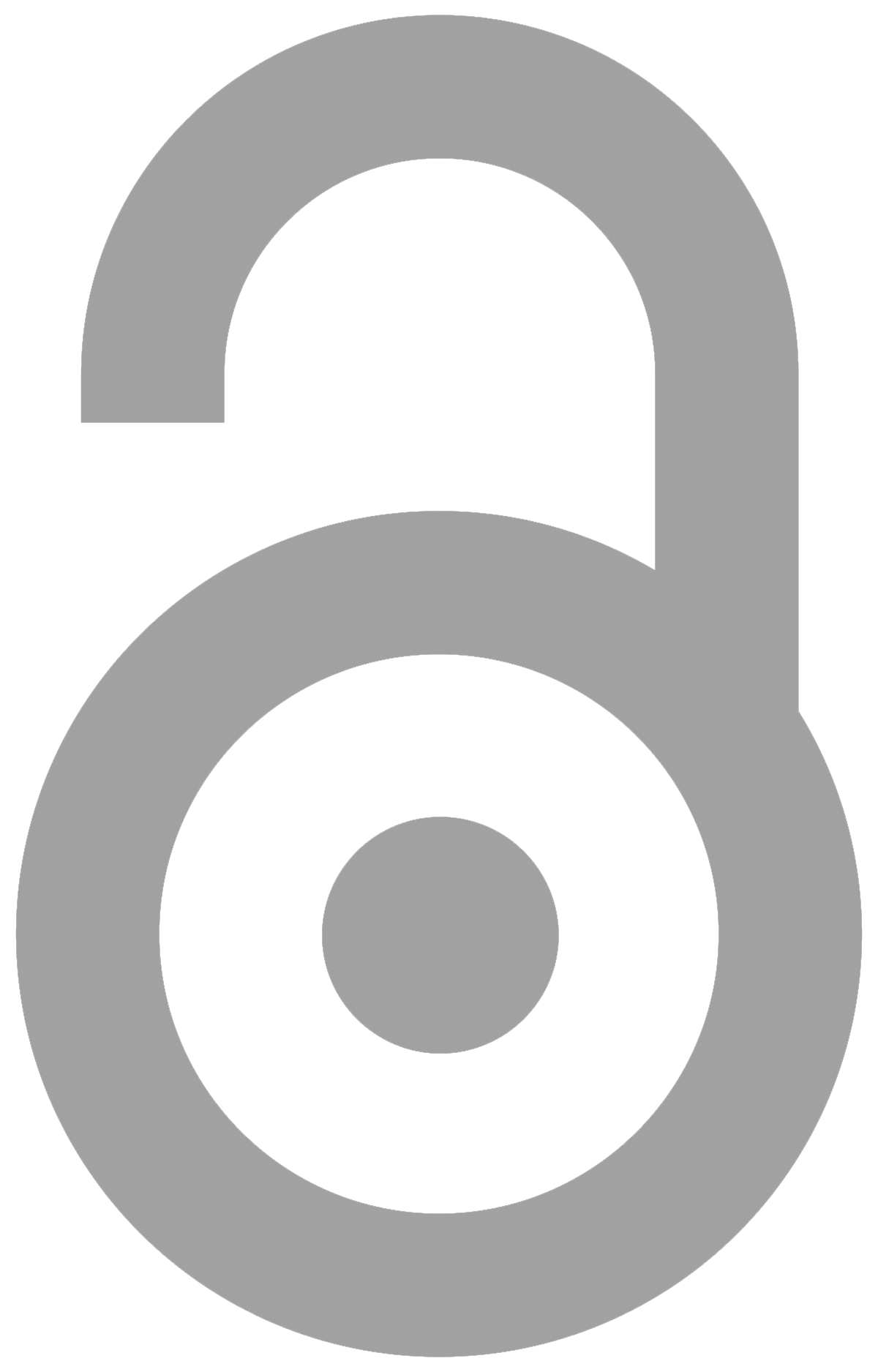 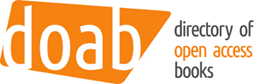 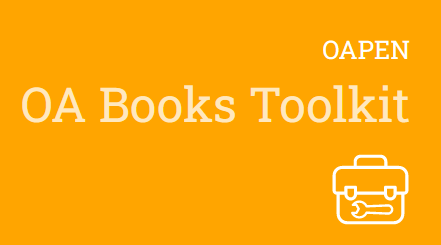 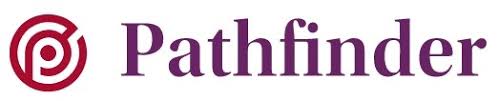 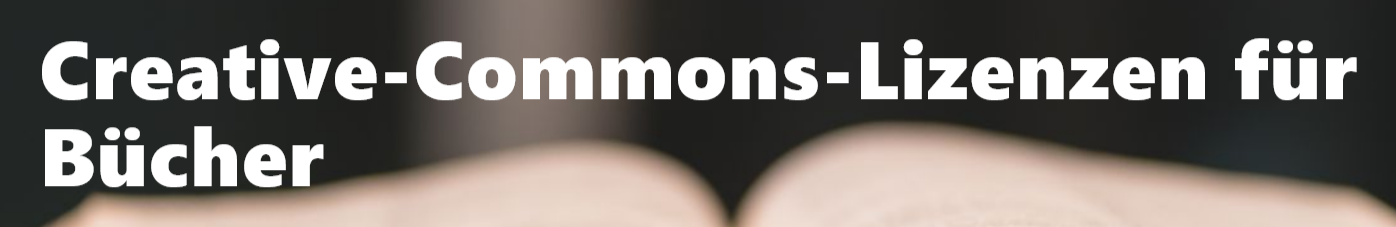 10
Open-Access-Tool-Workshop
Open-Access-Tools
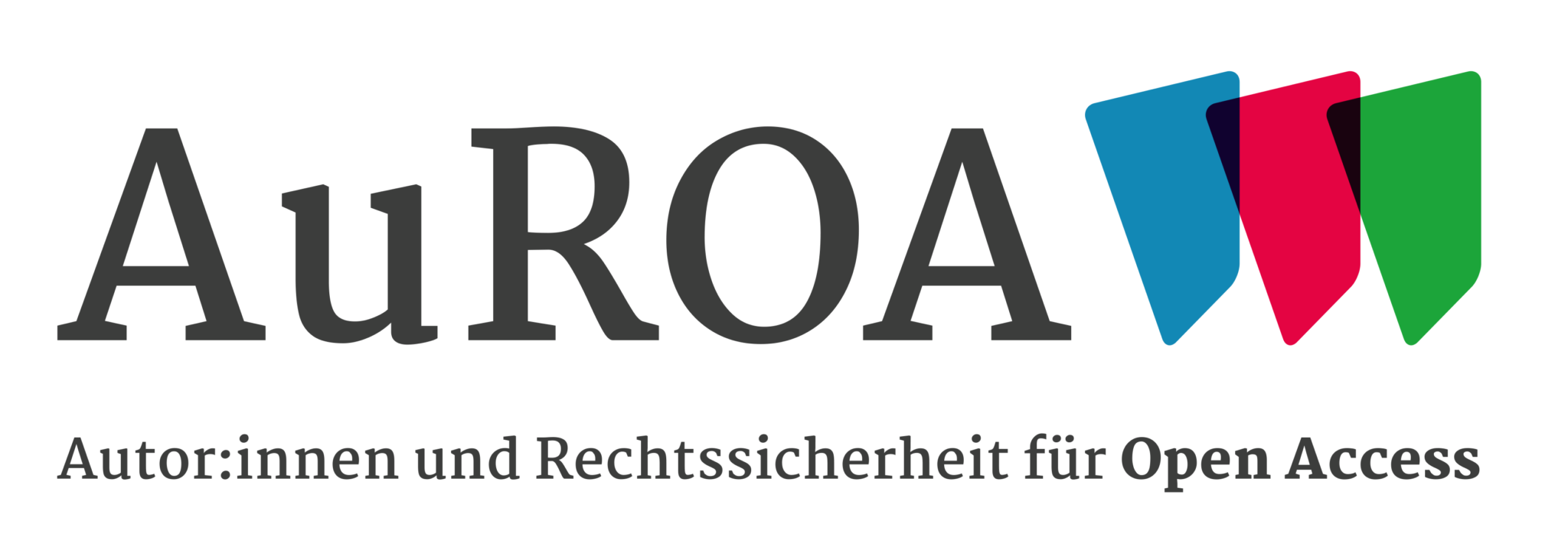 Open-Access-Publikationsprozess
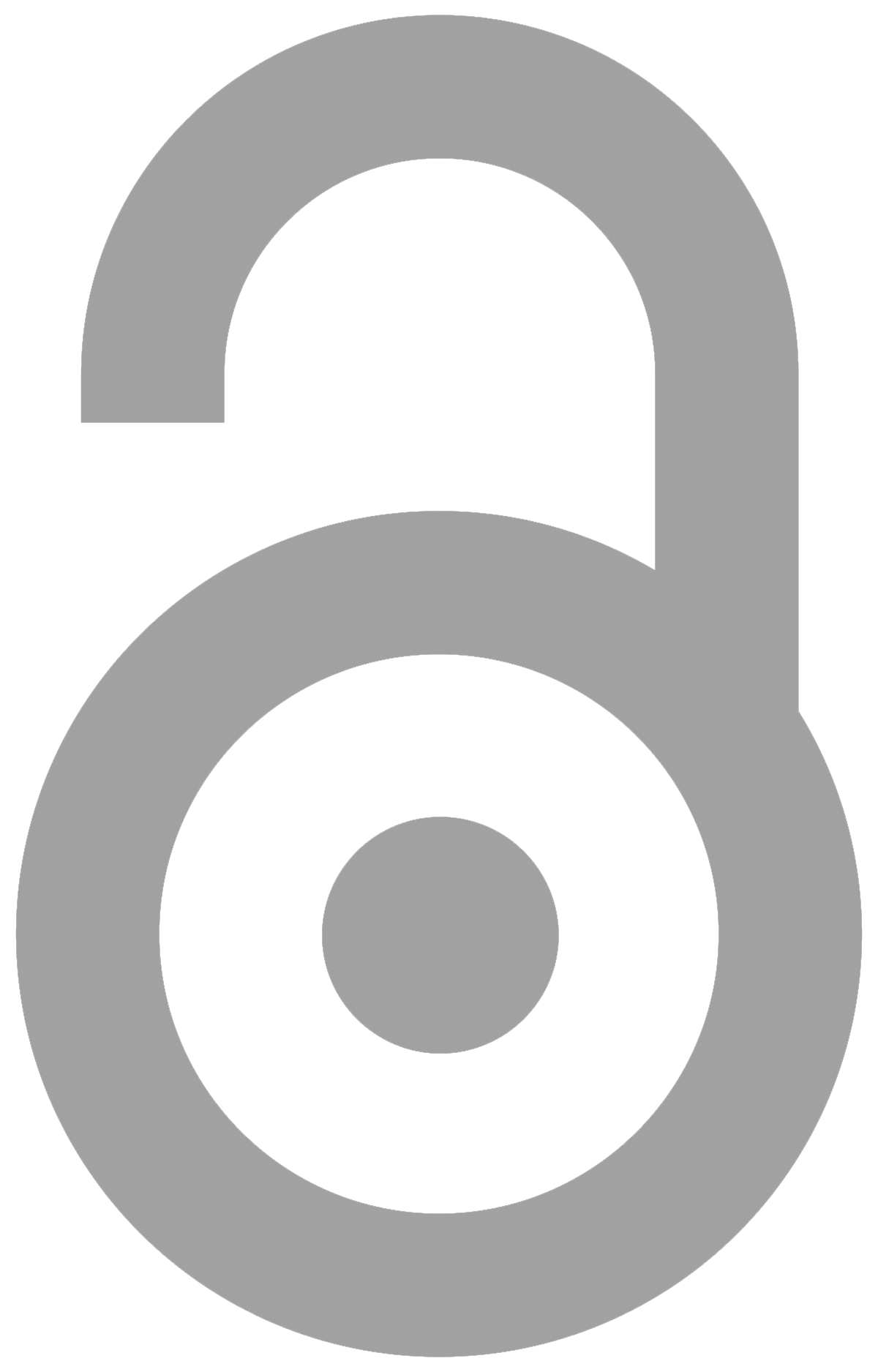 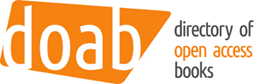 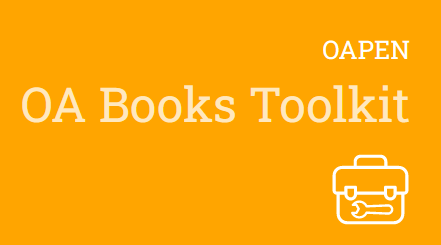 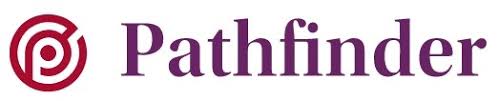 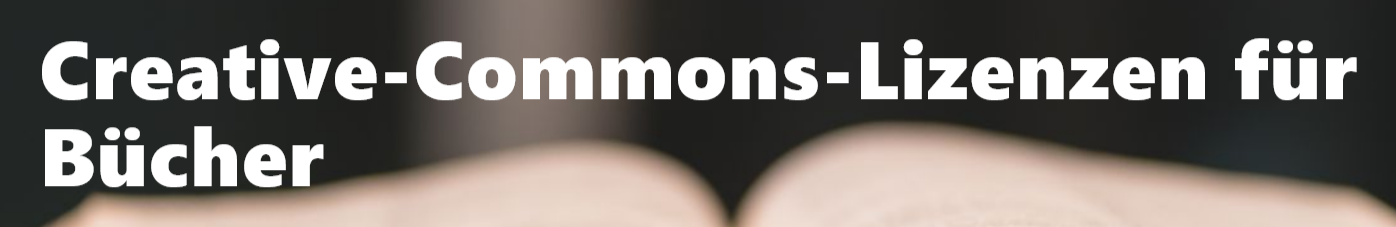 11
Open-Access-Tool-Workshop
Open-Access-Tools – Nutzungsszenarien
1)	Ich habe schon einen Verlag und möchte mein Buch OA publizieren, worauf muss ich achten?
Vertragsgenerator (+Leistungskatalog)

2) Wie finde ich einen passenden Verlag für meine Open-Access-Buchpublikation?
DOAB
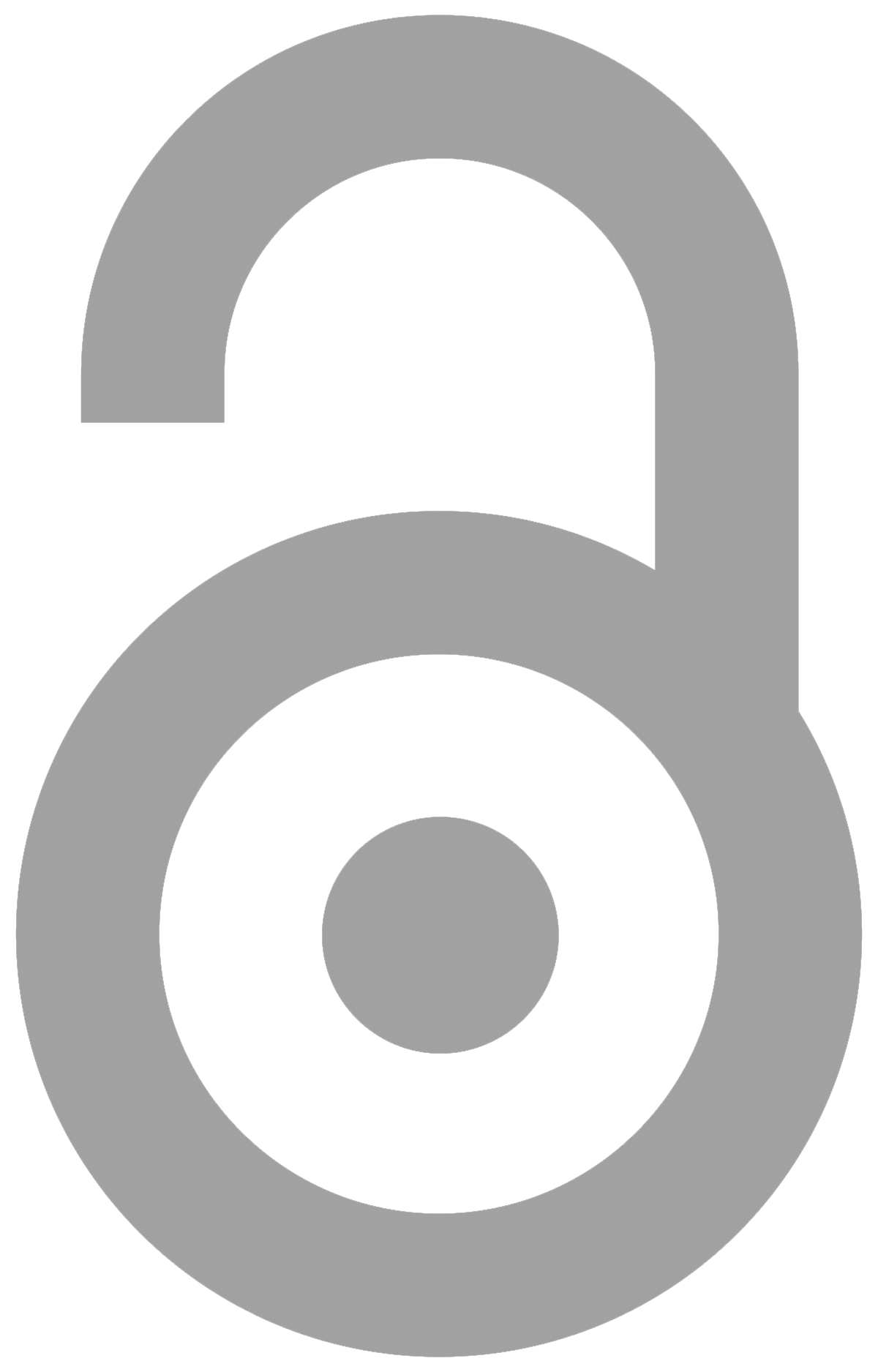 12
Open-Access-Tool-Workshop
Open-Access-Tools – Nutzungsszenarien
3) Welche weiteren Tools gibt es, die mich bei einer Buchpublikation allgemein unterstützen können?
OAPEN OA Books Toolkit

4) ... speziell in Bezug auf Open-Access-Bücher und CC-Lizenzen?
Creative-Commons-Lizenzen für Bücher
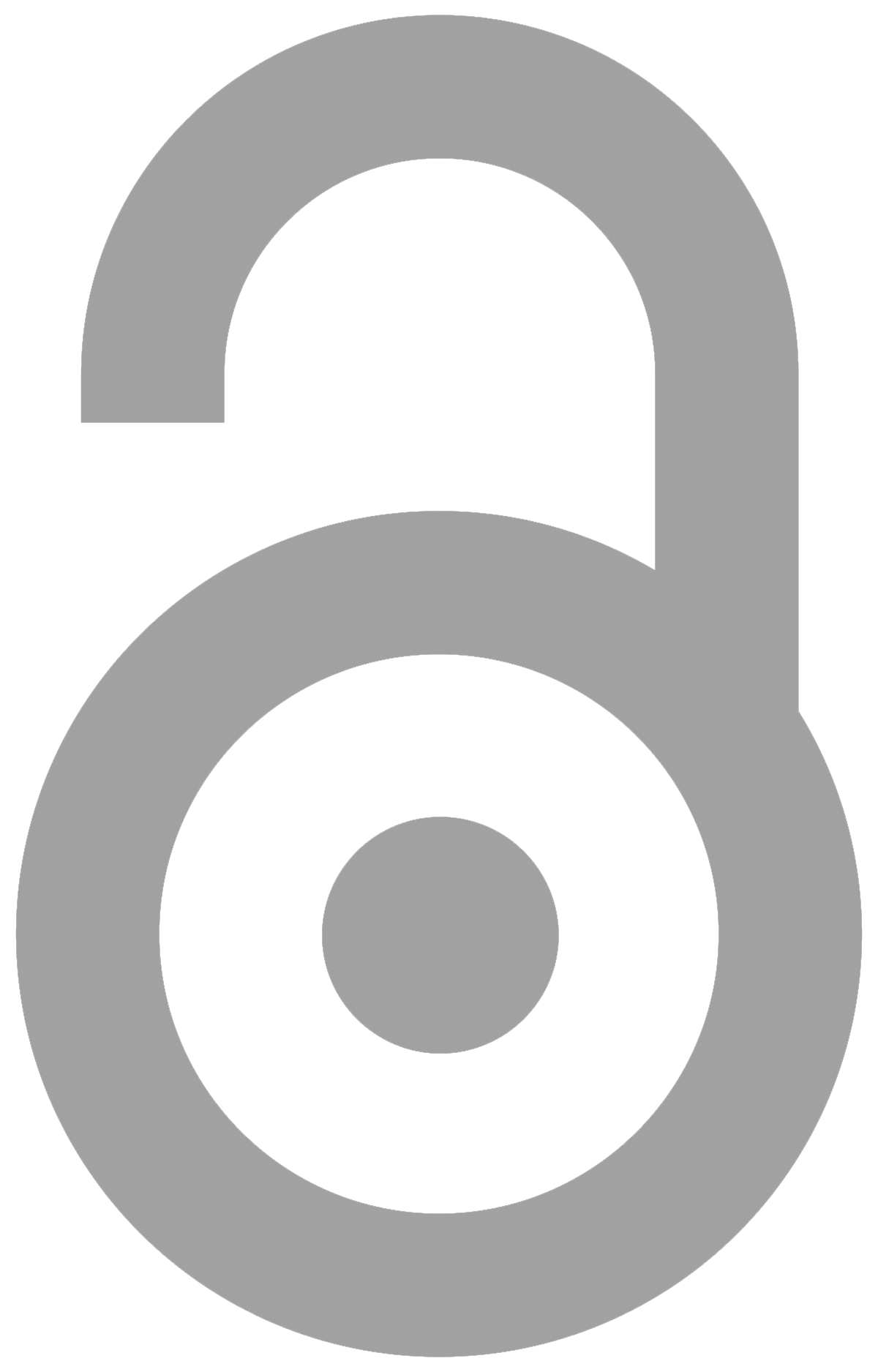 13
Open-Access-Tool-Workshop
Open-Access-Ressourcen finden (Schwerpunkt Geistes- und Sozialwissenschaften)
Open-Access-Tools
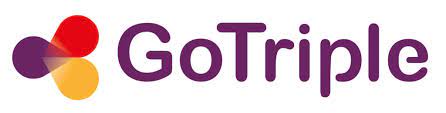 Open-Access-Ressourcen finden
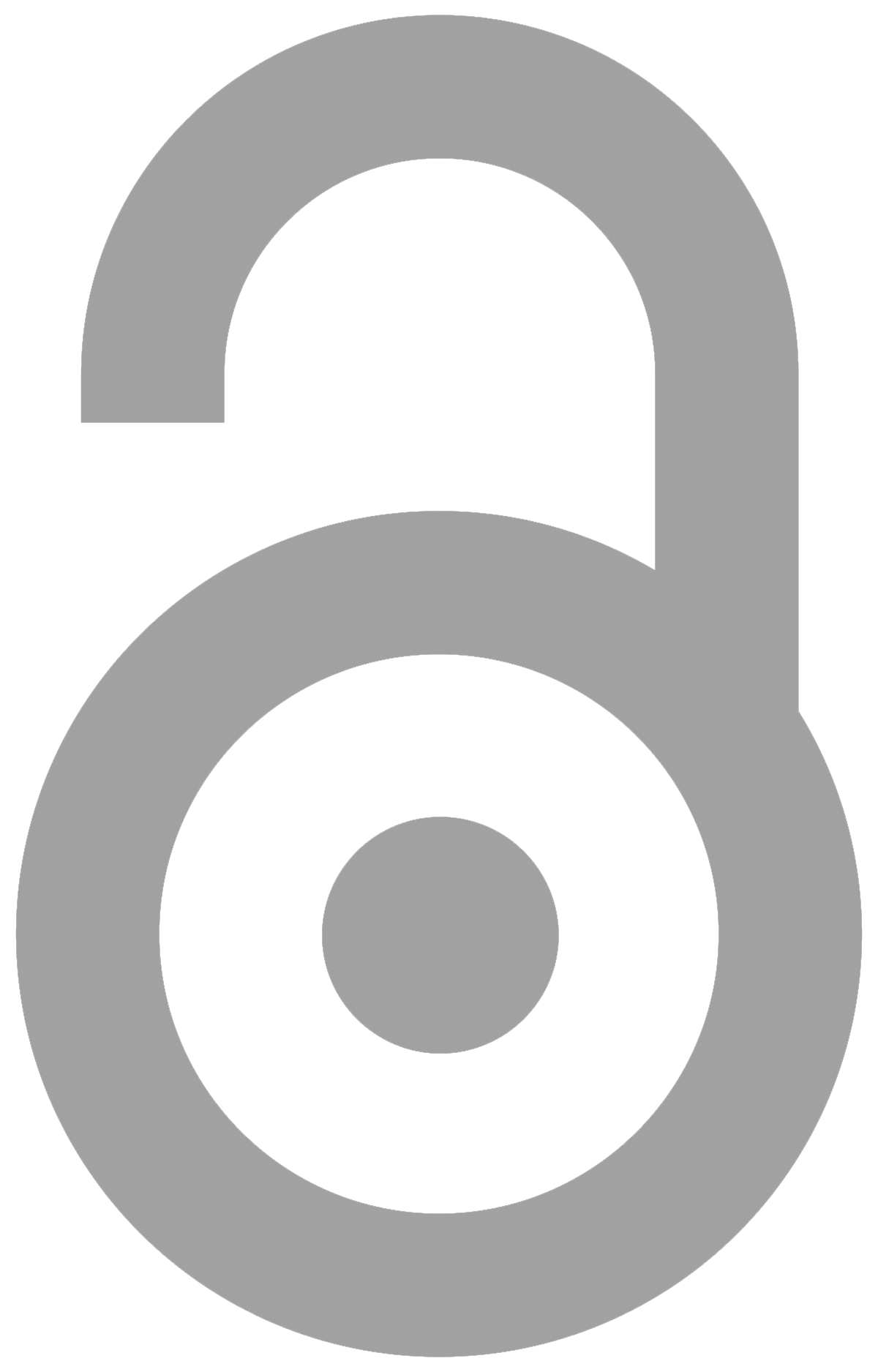 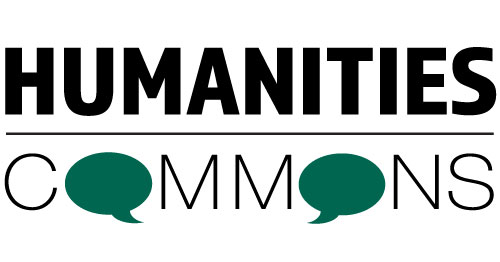 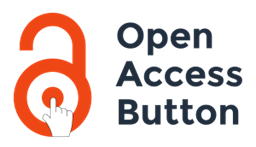 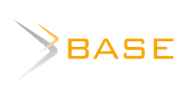 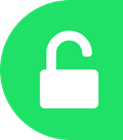 15
Open-Access-Tool-Workshop
Open-Access-Tools
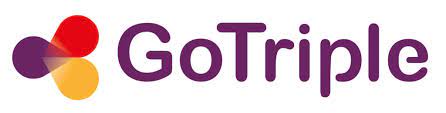 Open-Access-Ressourcen finden
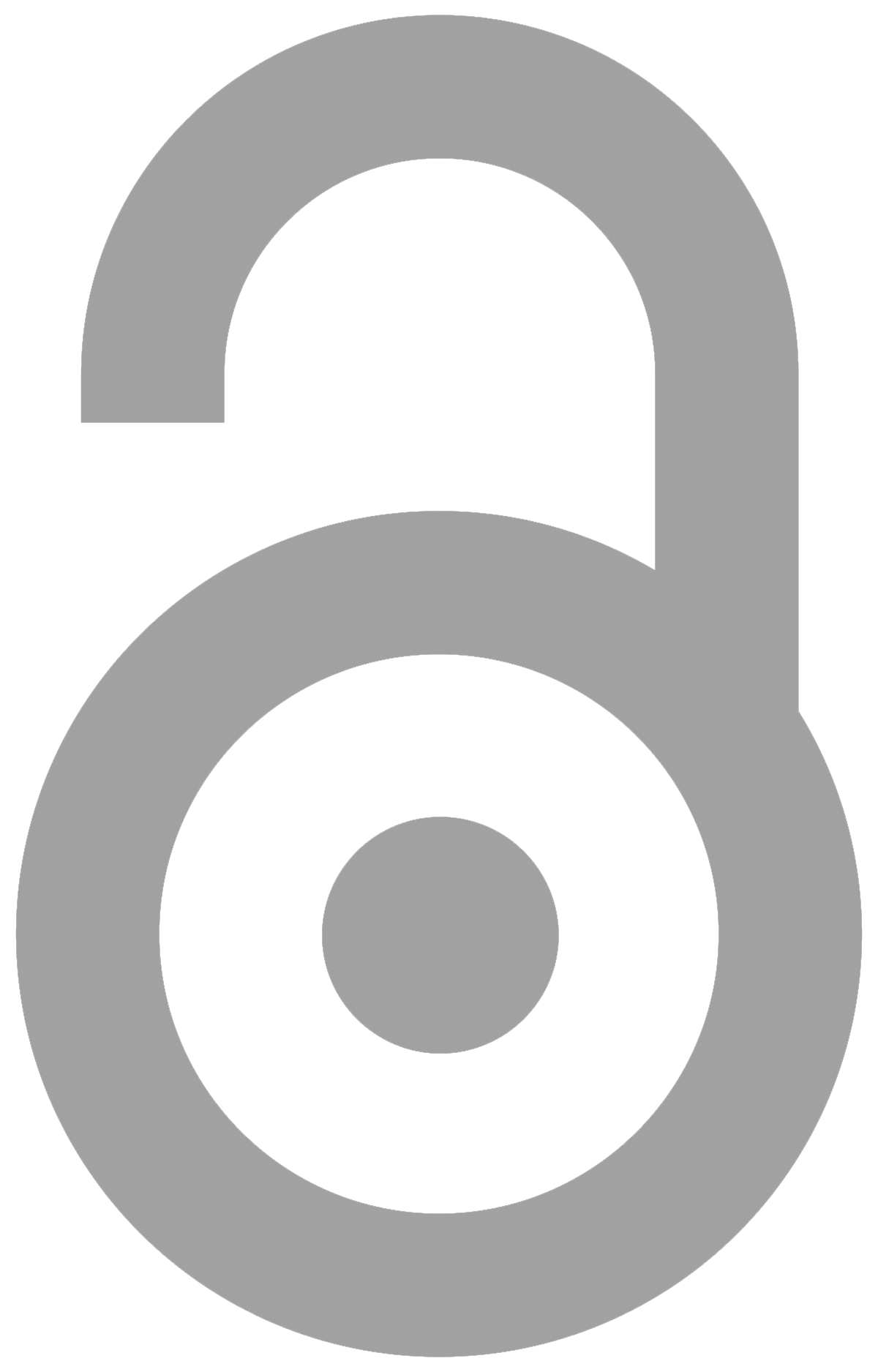 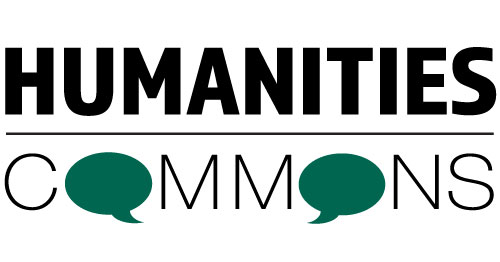 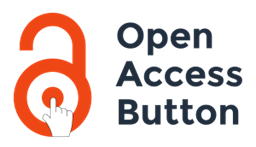 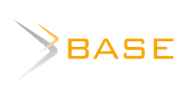 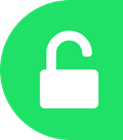 16
Open-Access-Tool-Workshop
Open-Access-Tools – Nutzungsszenarien
1)	Wie kann ich Open-Access-Ressourcen finden und mich mit anderen vernetzen?
GoTriple

2) Welche weiteren Tools kann ich nutzen?
Humanities Commons
Open Access Button/Unpaywall
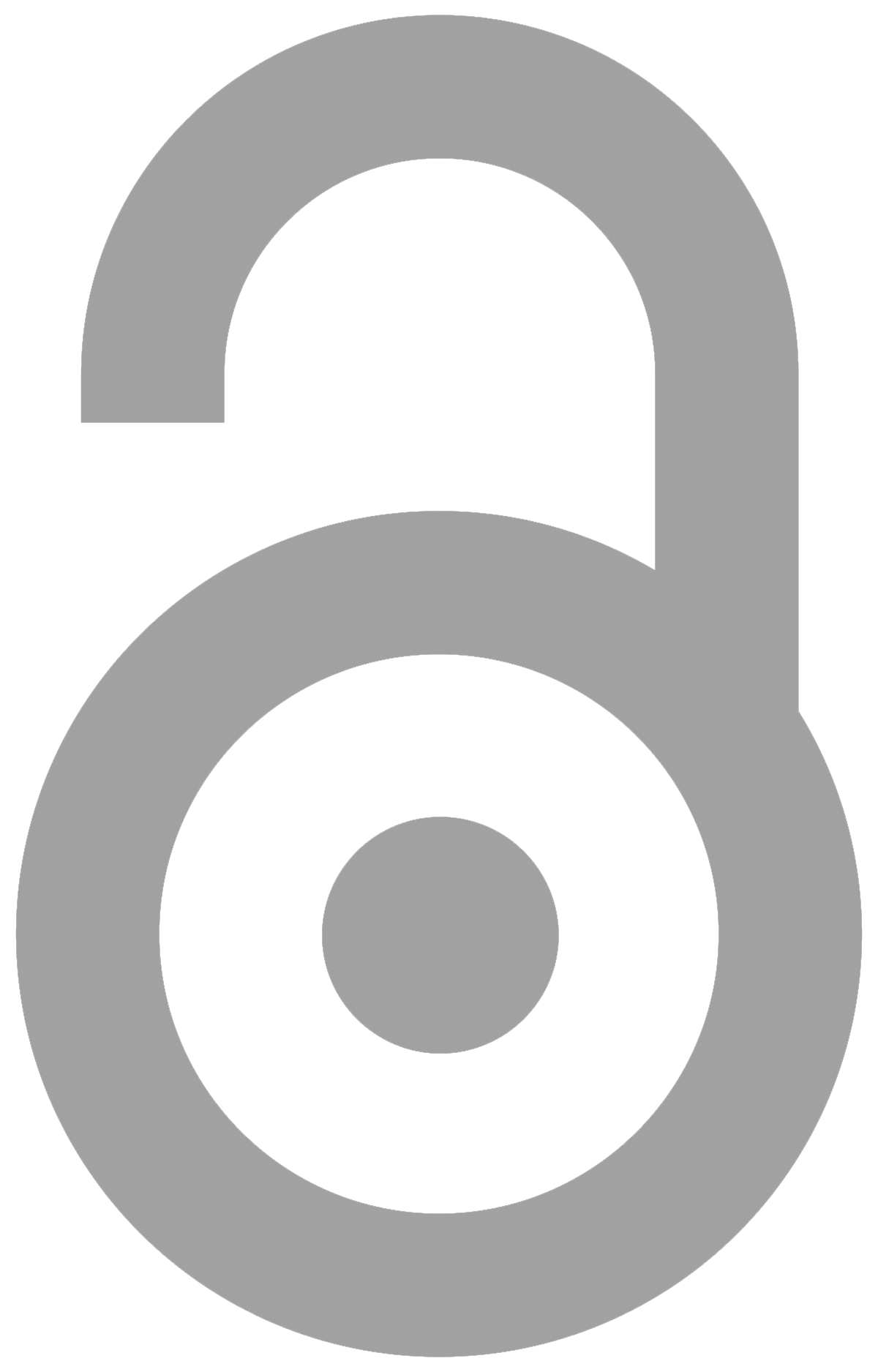 17
Open-Access-Tool-Workshop
Open-Access-Tools(allgemein)
Open-Access-Tools – allgemein
BASE
Eine der weltweit größten Suchmaschinen für wissenschaftliche Internetdokumente. Der Index umfasst über 340 Millionen Dokumente aus über 10.000 Quellen. Bei etwa 60% der in BASE indexierten Dokumente sind die Volltexte Open Access.
OAIster
Ein internationaler Verbundkatalog mit über 50 Millionen Open Access-Datensätzen. Sie sind über den weltweiten Bibliothekskatalog WorldCat zugänglich.
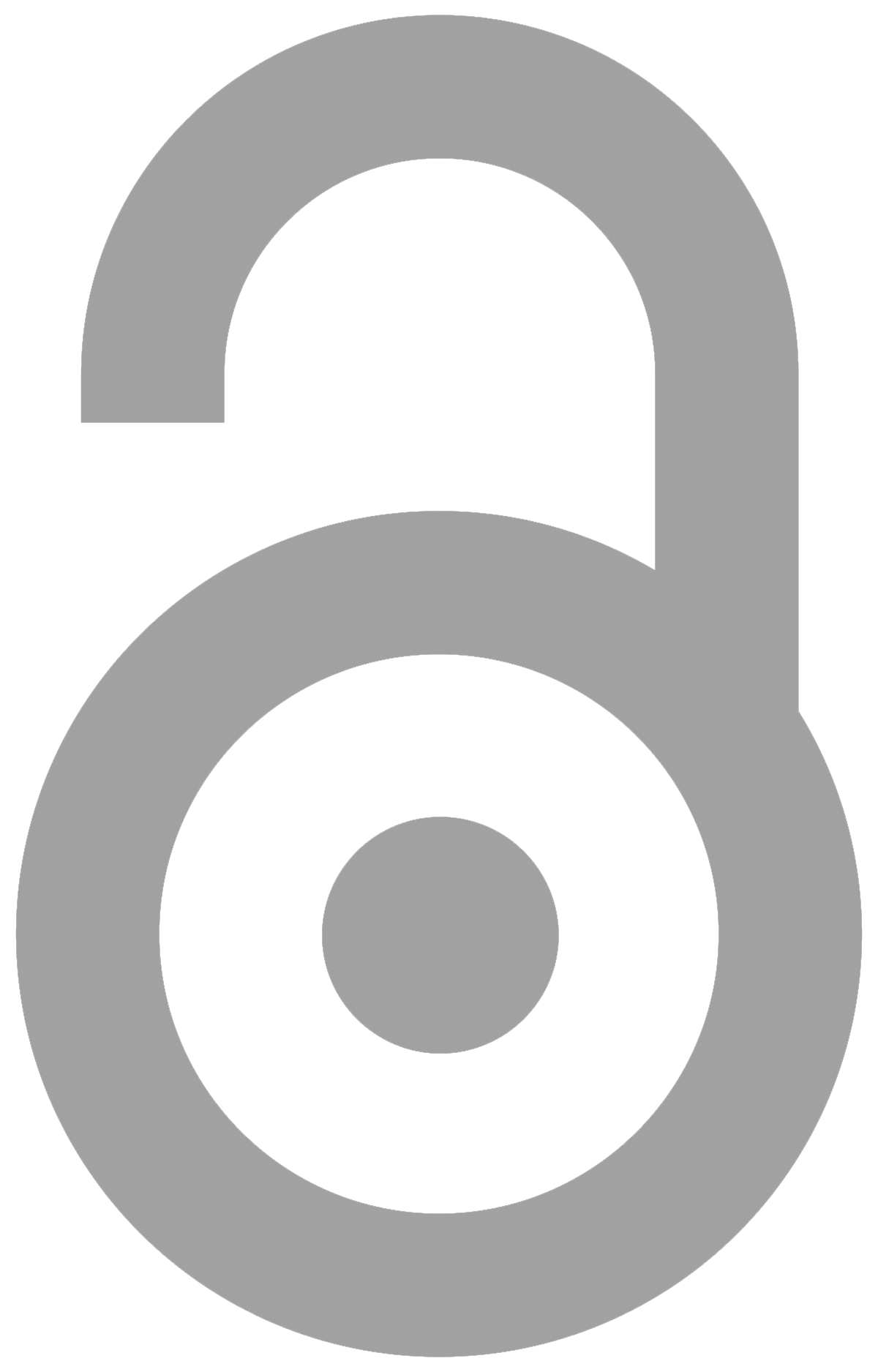 19
Open-Access-Tool-Workshop
Open-Access-Tools – allgemein
Global Open Access Portal
Das Portal ermöglicht Zugriff auf ein breites Spektrum an weltweiten Open Access-Ressourcen und bietet länderspezifische Open Access-Profile von über 166 Staaten und Informationen zu wichtigen Open Access-Initiativen, -Mandaten, -Veranstaltungen und -Publikationen.
oa.atlas
Ein Rechercheinstrument mit Informationen zu den Strategien und Services rund um Open Access an deutschen Hochschulen und Forschungseinrichtungen.
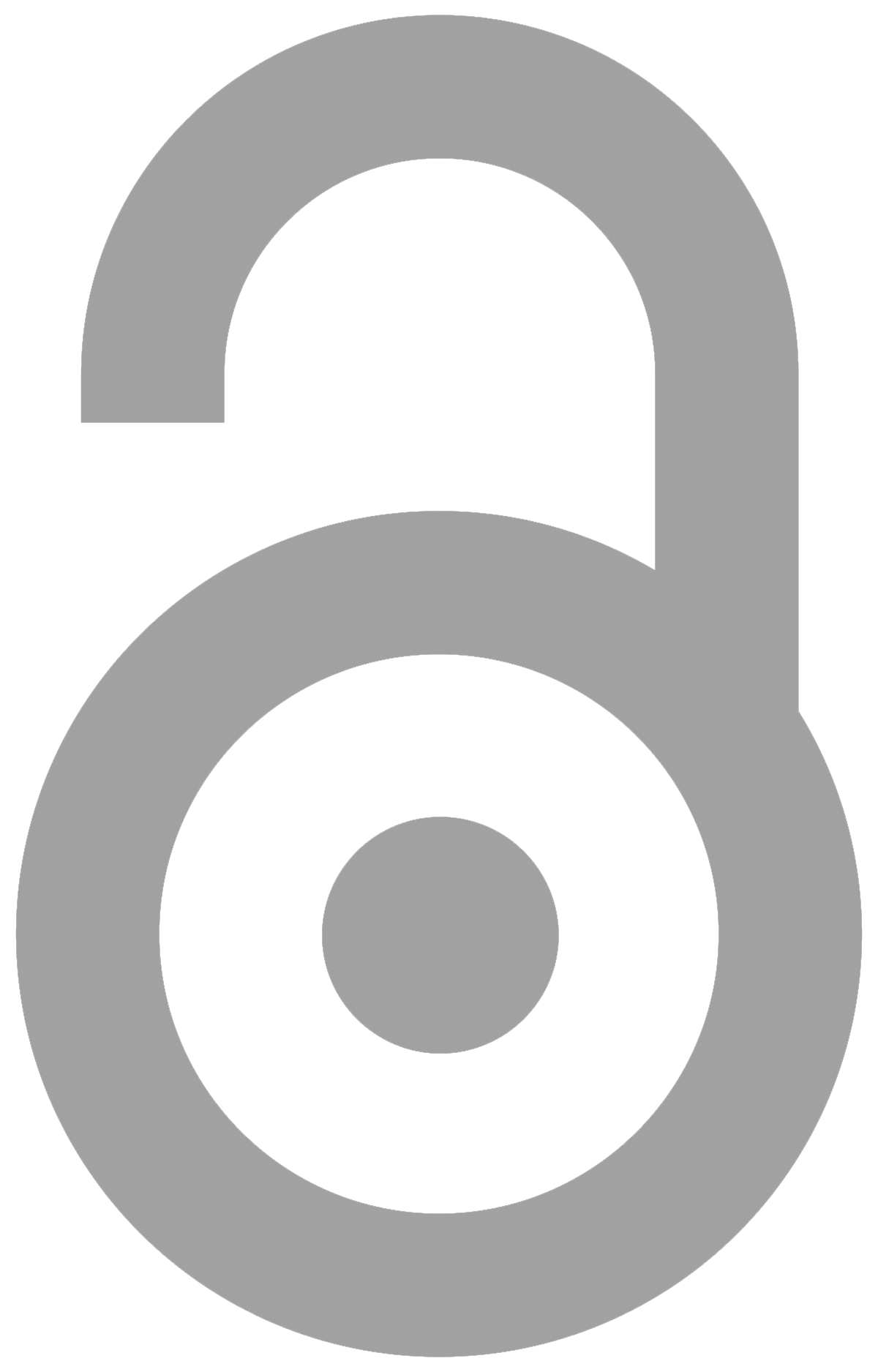 20
Open-Access-Tool-Workshop
Open-Access-Tools – allgemein
open-access.network 
Ein Portal mit Informationen rund um das Thema Open Access.

open-access.network - fachspezifische Inhalte
Eine fachspezifische Übersicht zu Open Access in einzelnen Fachbereichen, inklusive einschlägiger Repositorien oder anderer Publikationsorgane.
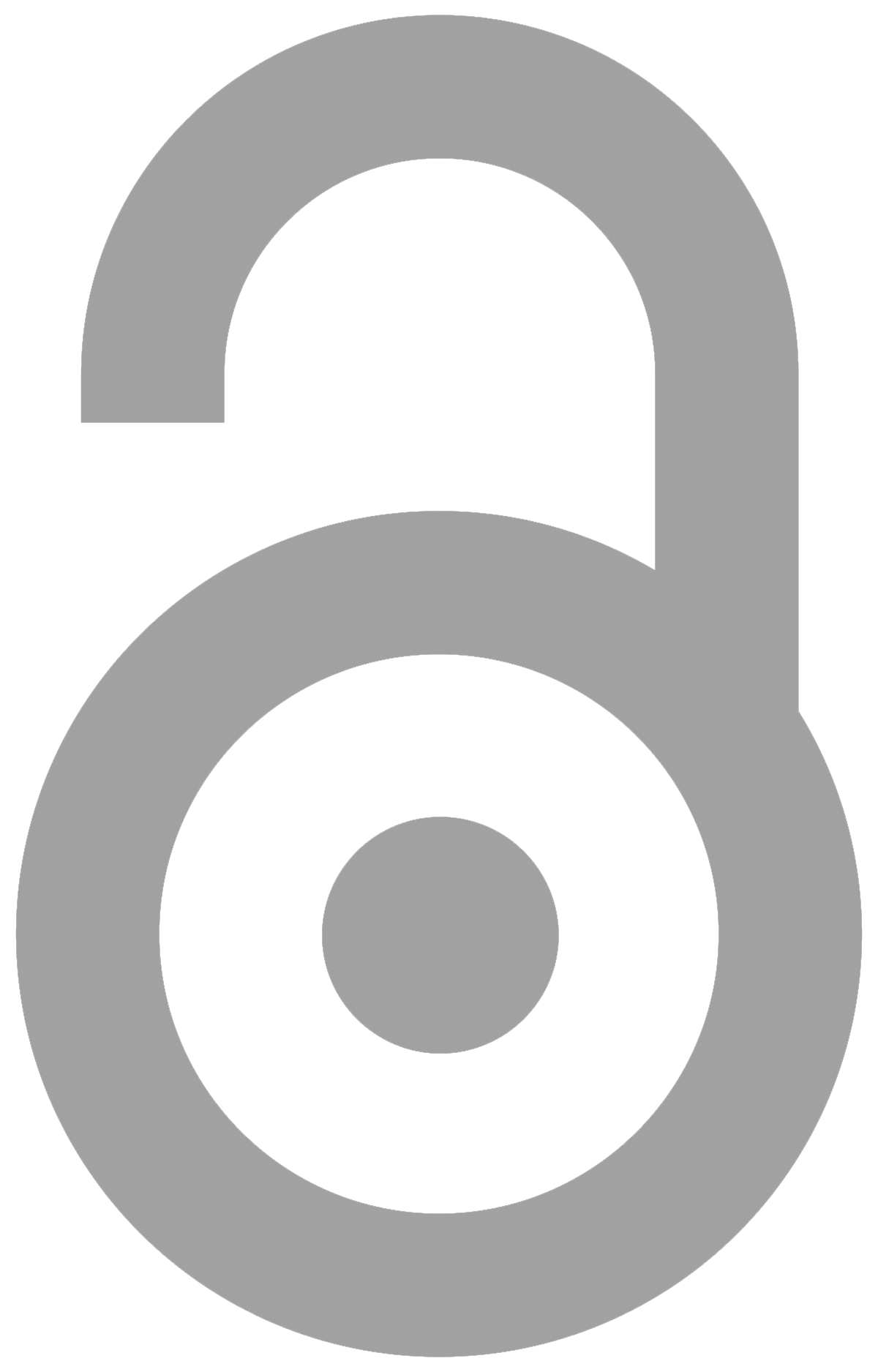 21
Open-Access-Tool-Workshop
Fragen?
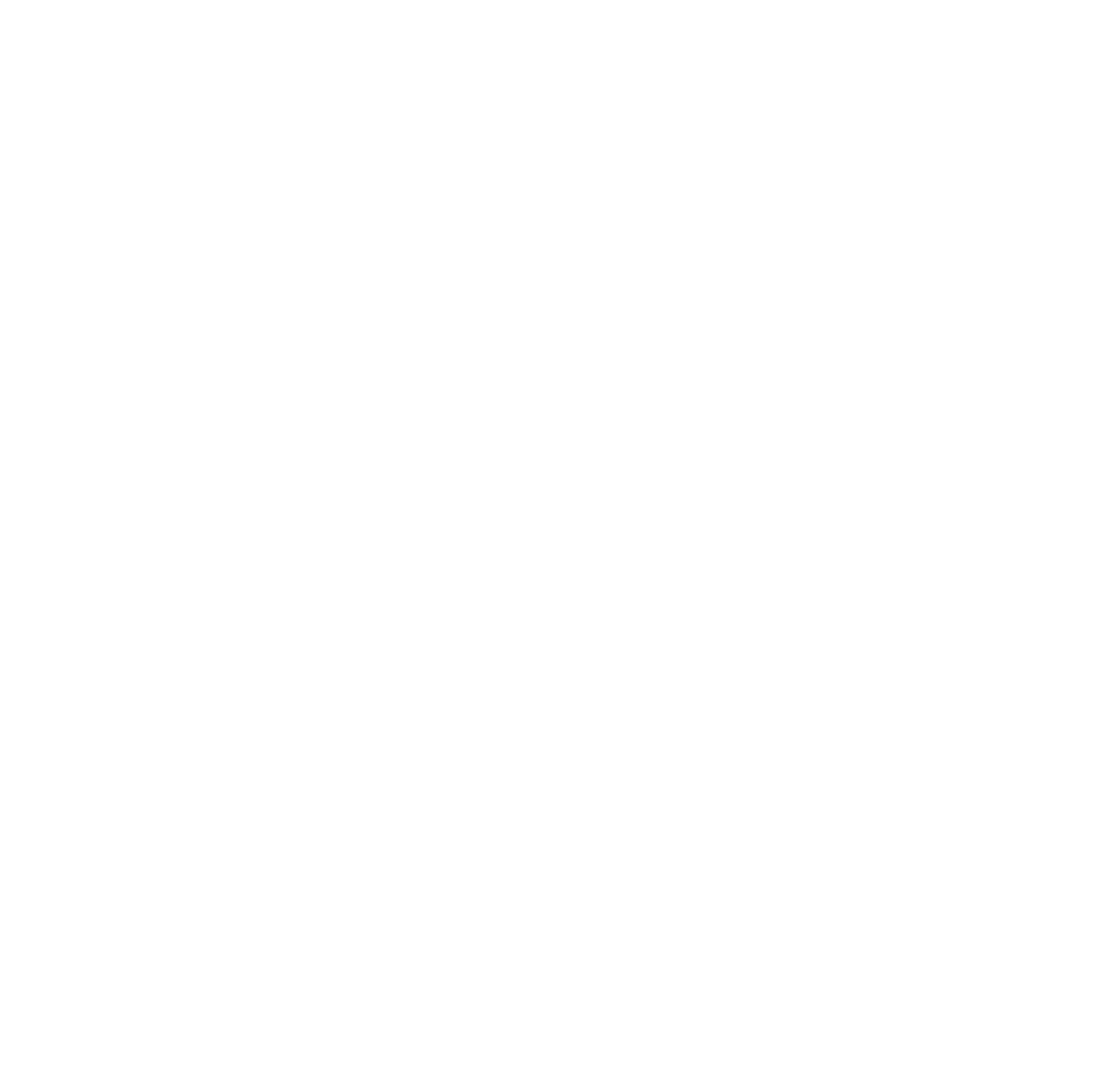 Vielen Dank!
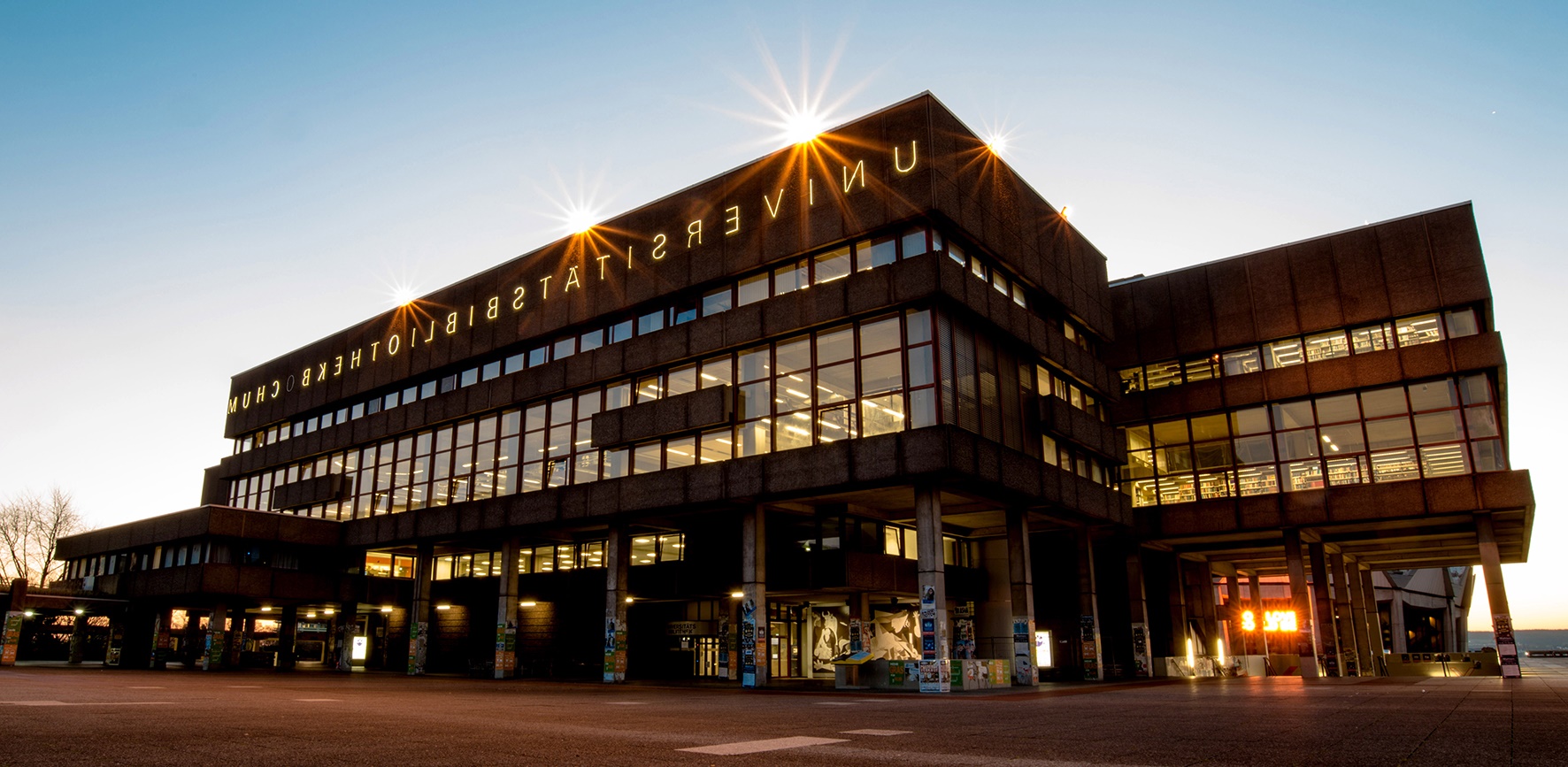 © RUB, Marquard